Główny Punkt Informacyjny Funduszy Europejskich w Olsztynie

Działania FEWM.02.08 Gospodarka wodno-ściekowa SCHEMAT A (Typ 5 i 6)


                                                     Olsztyn, 23 lutego 2024 r.
Olsztyn, 8 lutego 2024 r.
PRIORYTET 02. ŚRODOWISKO
Zasoby wodne regionu są szczególnie narażone na zanieczyszczenia. Zbiorniki wód podziemnych położone są na obszarach pozbawionych izolacji terenu a jeziora i rzeki poddawane presji: turystyki i rekreacji, rolnictwa z rozproszoną zabudową, gospodarki komunalnej itd. Dlatego wysoki priorytet w obszarze ochrony środowiska ma czystość i jakość wód w różnych aspektach: doinwestowania infrastruktury wodno-ściekowej i kanalizacyjnej, sanitacji jezior, odbioru nieczystości z miejsc obozowania, zapewnienia dostępu do wody.
Alokacja środków w Priorytecie 02. Środowisko
Alokacja środków Unii Europejskiej – 390 800 000,00 EUR

Na ogół środków z EFRR – 1 245 372 884,00 EUR   

co stanowi 31,38 % FEWiM 2021-2027

Alokacja środków UE na Działanie FEWM.02.08 Gospodarka wodno-ściekowa 
– 29 973 728,00 EUR 

co stanowi 7,67 % Priorytetu 02. Środowisko
Działanie FEWM.02.08 Gospodarka wodno-ściekowa
SCHEMAT A 
(typ projektu 5 i 6)


4 – 27 marca 2024 r.
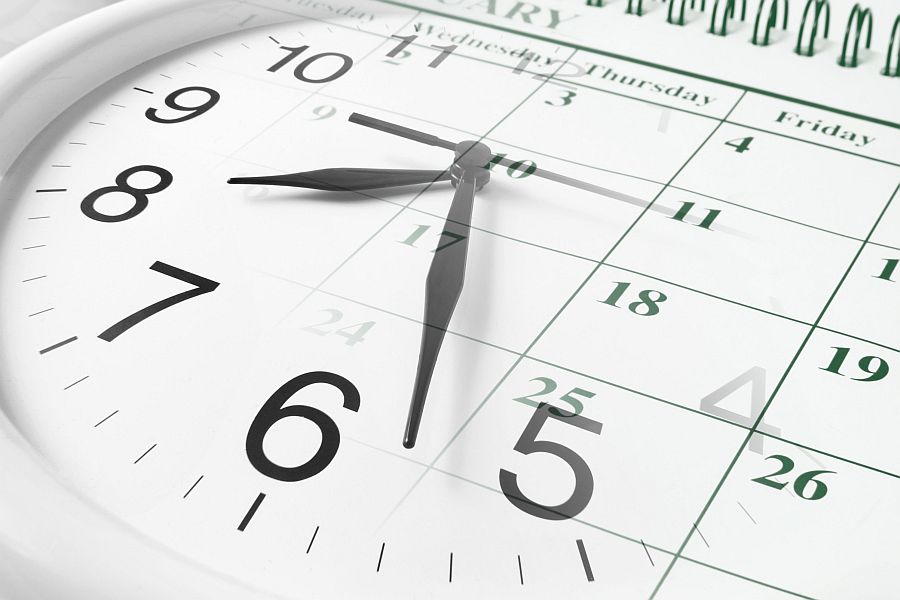 Alokacja w naborze

Kwota przeznaczona na dofinansowanie projektów w ramach niniejszego naboru, 
tj. kwota alokacji wynosi: 5 000 000,00 zł ze środków pochodzących z EFRR oraz budżetu państwa
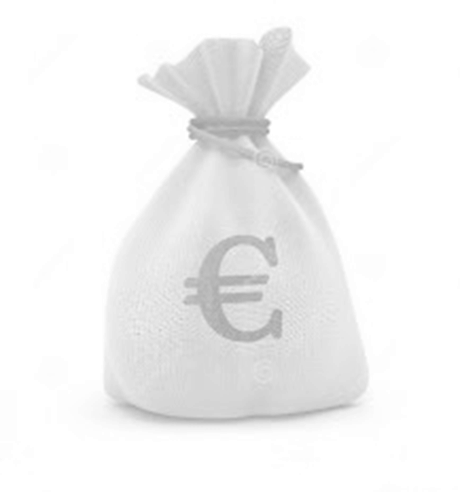 Ogłoszenie naboru
Instytucja Zarządzająca zamieściła 13.02.2024 r. ogłoszenie o naborzena stronie internetowej FEWiM i Portalu, zgodnie z harmonogramem naborów opublikowanym na stronie internetowej.
 
Termin składania wniosków: 
od 4 marca 2024 r. od godziny 00:00 (rozpoczęcie naboru) 
do 27 marca 2024 r. do godziny 23:59 (zamknięcie naboru i godzina blokady WOD2021).
 
Orientacyjny termin rozstrzygnięcia konkursu to wrzesień 2024 r.
 
Regulamin wraz z dokumentacją konkursową zamieszczony jest na stronie internetowej FEWiM i Portalu.
Akty prawne i dokumentacje
Rozporządzenie Parlamentu Europejskiego i Rad (UE) 2021/1060 z dnia 24 czerwca 2021 r.
ustanawiające wspólne przepisy dotyczące Europejskiego Funduszu Rozwoju Regionalnego, Europejskiego Funduszu Społecznego Plus, Funduszu Spójności, Funduszu na rzecz Sprawiedliwej Transformacji i Europejskiego Funduszu Morskiego, Rybackiego i Akwakultury, a także przepisy finansowe na potrzeby tych funduszy oraz na potrzeby Funduszu Azylu, Migracji i Integracji, Funduszu Bezpieczeństwa Wewnętrznego i Instrumentu Wsparcia Finansowego na rzecz Zarządzania Granicami i Polityki Wizowej

Rozporządzenie Parlamentu Europejskiego i Rady (UE) 2021/1058 z dnia 24 czerwca 2021 r.
w sprawie Europejskiego Funduszu Rozwoju Regionalnego i Funduszu Spójności

Ustawa z dnia 28 kwietnia 2022 r. o zasadach realizacji zadań finansowanych ze środków europejskich w perspektywie finansowej 2021-2027
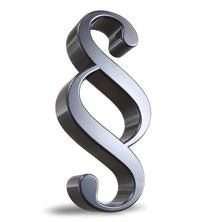 Akty prawne i dokumentacje
Regulamin wyboru projektów rozliczanych na podstawie kosztów rzeczywistych 
(sposób konkurencyjny) nr naboru FEWM.02.08-IZ.00-002/24

Pełna dokumentacja konkursowa: 
Wzór wniosku o dofinansowanie, Instrukcja pomocnicza wypełniania wniosku
Załączniki do wniosku i umowy o dofinansowanie projektu
Wzór i wytyczne do opracowanie Biznes planu
Wzór umowy o dofinansowanie (i aneksu)
Instrukcja zabezpieczenia umowy o dofinansowanie

Szczegółowy Opis Priorytetów programu Fundusze Europejskie dla Warmii i Mazur

Program Fundusze Europejskie dla Warmii i Mazur 2021–2027
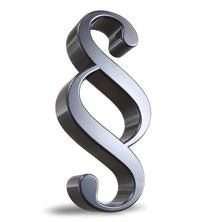 Wytyczne
Wytyczne dotyczące: 
wyboru projektów na lata 2021–2027
kwalifikowalności wydatków 2021-2027 
zagadnień związanych z przygotowaniem projektów inwestycyjnych, w tym hybrydowych na lata 2021-2027
monitorowania postępu rzeczowego realizacji programów na lata 2021-2027
warunków gromadzenia i przekazywania danych w postaci elektronicznej na lata 2021-2027 
kontroli realizacji programów polityki spójności na lata 2021-2027
ewaluacji polityki spójności na lata 2021-2027
informacji i promocji Funduszy Europejskich na lata 2021–2027 
realizacji zasad równościowych w ramach funduszy unijnych na lata 2021–2027

„Zamówienia udzielane w ramach projektów. Podręcznik wnioskodawcy i beneficjenta programów polityki spójności 2021–2027”. Podręcznik zamówień został dostosowany do uregulowań Wytycznych dotyczących kwalifikowalności wydatków na lata 2021–2027 oraz wymogów Bazy Konkurencyjności (BK2021).
Podstawowe informacje o naborze
Instytucją Organizującą Nabór (ION) jest IZ – Zarząd Województwa Warmińsko-Mazurskiego, której funkcję i zadania w zakresie bezpośredniej obsługi naboru realizuje Departament Europejskiego Funduszu Rozwoju Regionalnego, Urząd Marszałkowski Województwa Warmińsko-Mazurskiego w Olsztynie.

Wybór projektów do dofinansowania następuje w sposób konkurencyjny.

Dokumentację projektową należy przygotować na podstawie obowiązującego Regulaminu oraz wzorów dokumentów określonych w Regulaminie i jego załącznikach.
Typy projektów
Typ 5 Zapewnienie nowoczesnych systemów odbioru nieczystości płynnych i stałych z jednostek pływających w przystaniach, portach żeglarskich, stanicach wodnych i innych miejscach cumowania i w kamperowiskach oraz sezonowych pakietów sanitarnych w obozowiskach

Typ 6 Rekultywacja jezior
Podmioty uprawnione do udziału w naborze
Jednostki samorządu terytorialnego
Jednostki organizacyjne działające w imieniu jednostek samorządu terytorialnego
Przedsiębiorstwa wodociągowo-kanalizacyjne
MŚP
Organizacje pozarządowe
Podmioty wykluczone
O dofinansowanie nie mogą ubiegać się podmioty (Wnioskodawcy i Partnerzy) podlegające wykluczeniu, o których mowa w:
art. 207 ustawy z dnia 27 sierpnia 2009 r. o finansach publicznych
ustawie z dnia 28 października 2002 r. o odpowiedzialności podmiotów zbiorowych za czyny zabronione pod groźbą kary
ustawie z dnia 13 kwietnia 2022 r. o szczególnych rozwiązaniach w zakresie przeciwdziałania wspieraniu agresji na Ukrainę oraz służących ochronie bezpieczeństwa narodowego
Rozporządzeniu Rady (WE) nr 765/2006 z dnia 18 maja 2006 r. dotyczącego środków ograniczających w związku z sytuacją na Białorusi i udziałem Białorusi w agresji Rosji wobec Ukrainy
Rozporządzeniu Rady (UE) nr 269/2014 z dnia 17 marca 2014 r. w sprawie środków ograniczających w odniesieniu do działań podważających integralność terytorialną, suwerenność i niezależność Ukrainy lub im zagrażających
Warunki wsparcia
Nie przewiduje się dofinansowania projektu w trybie „zaprojektuj i wybuduj”, z zastrzeżeniem projektów, które na dzień składania wniosku o dofinansowanie projektu posiadają pełną dokumentację techniczną opracowaną w trybie „zaprojektuj i wybuduj”.

Wyłączone są projekty ukończone/wdrożone.
Obszarem realizacji projektu jest województwo warmińsko-mazurskie.

Projekty nieobjęte pomocą publiczną lub podlegające zasadom udzielania pomocy de minimis.

Maksymalna wartość projektu to  800 000,00 zł.
Warunki wsparcia
Projekty obligatoryjnie rozliczane przy zastosowaniu kwot ryczałtowych.

Kwoty ryczałtowe muszą być określone na podstawie sporządzonego budżetu projektu przy uwzględnieniu zapisów odnoszących się do kwestii rozliczania projektów za pomocą metod uproszczonych zawartych w Instrukcji pomocniczej wypełniania wniosku o dofinansowanie oraz w załączniku do Wzoru umowy o dofinansowanie – Zasady kwalifikowalności wydatków
Warunki wsparcia
Obligatoryjnie Wnioskodawca powinien opatrzyć kwalifikowanym podpisem elektronicznym załączniki: 
Oświadczenie dotyczące informacji zawartych we wniosku i załącznikach, Oświadczenie VAT, Oświadczenie o otrzymaniu/nieotrzymaniu pomocy de minimis, Oświadczenie o braku toczących się postępowań, Oświadczenie Wnioskodawcy będącego osobą fizyczną prowadzącą działalność gospodarczą. Oświadczenia  zawierają klauzulę następującej treści: "Jestem świadomy/świadoma odpowiedzialności karnej za złożenie fałszywych oświadczeń.". 

Przekazanie za pośrednictwem WOD2021 ww. załączników bez podpisu kwalifikowanego jest  równoznaczne z ich nieprzedłożeniem.
Poziom dofinansowania
Maksymalny udział środków EFRR wynosi 85% wydatków kwalifikowalnych na poziomie projektu.
Minimalny wkład własny, jaki Beneficjent zobowiązany jest zabezpieczyć, wynosi 15% wydatków kwalifikowalnych na poziomie projektu.

Dla projektów podlegających zasadom udzielania pomocy de minimis zastosowanie mają właściwe przepisy prawa wspólnotowego i krajowego dotyczące zasad udzielania tej pomocy, obowiązujące w momencie udzielania wsparcia.

Do czasu zakończenia postępowania w zakresie wyboru projektów IZ zastrzega sobie możliwość zmiany kwoty alokacji przeznaczonej na dofinansowanie projektów w naborze. 
 
Po zakończeniu postępowania w zakresie wyboru projektów do dofinansowania IZ może wybrać do dofinansowania projekty, które zostały negatywnie ocenione z uwagi na wyczerpanie kwoty alokacji w tym naborze, pod warunkiem dostępności kwoty przeznaczonej na dofinansowanie projektów w ramach działania.
Wskaźniki
Wnioskodawca zobligowany jest do:

określenia wartości docelowych wskaźników produktu możliwych do zrealizowania
wyboru wszystkich wskaźników adekwatnych  w odniesieniu do zakresu rzeczowego
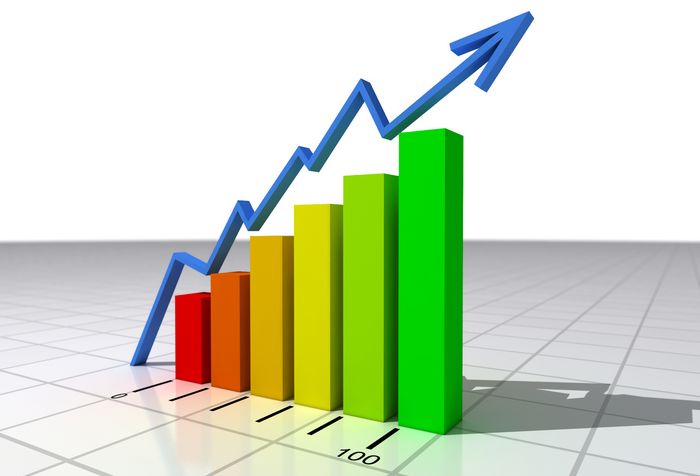 Beneficjent zobowiązany jest do osiągnięcia wskaźników produktu określonych we wniosku o dofinansowanie najpóźniej do dnia zakończenia realizacji projektu, wykazania poziomu ich realizacji we wniosku o płatność końcową oraz utrzymania ich w okresie trwałości projektu.
Katalog wskaźników produktu
Liczba jednolitych części wód, w których realizacja projektu przyczyniła się do poprawy stanu/potencjału [szt.]
Liczba obiektów dostosowanych do potrzeb osób z niepełnosprawnościami (EFRR/FST/FS) [szt.] 
Powierzchnia zrekultywowanych jezior/sztucznych zbiorników [szt.]
Liczba obozowisk wyposażonych w sezonowe pakiety sanitarne [szt.] 
Liczba wspartych punktów odbioru nieczystości z jednostek pływających i/lub kamperów [szt.]
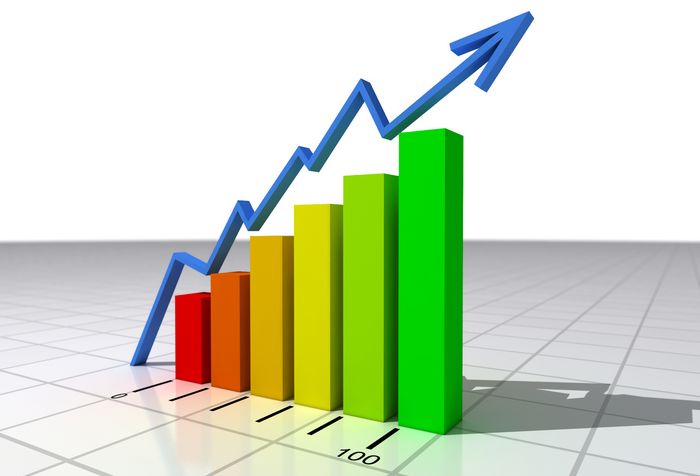 Wskaźniki kwot ryczałtowych
W przypadku projektów rozliczanych przy zastosowaniu metod uproszczonych, Wnioskodawca na poziomie poszczególnych zadań ma obowiązek określić jeden wskaźnik kwoty ryczałtowej dla każdej kategorii kosztu. W tym celu powinien samodzielnie sformułować nazwę wskaźnika oraz określić jego wartość, jednostkę miary i źródło pomiaru. Powyższe Wskaźniki kwot ryczałtowych powinny zostać wykazane w budżecie projektu ujętym we wniosku o dofinansowanie.


Beneficjent zobowiązany jest do wykazania osiągnięcia poziomów wskaźników kwot ryczałtowych najpóźniej we wniosku o płatność końcową oraz utrzymania ich w okresie trwałości projektu.
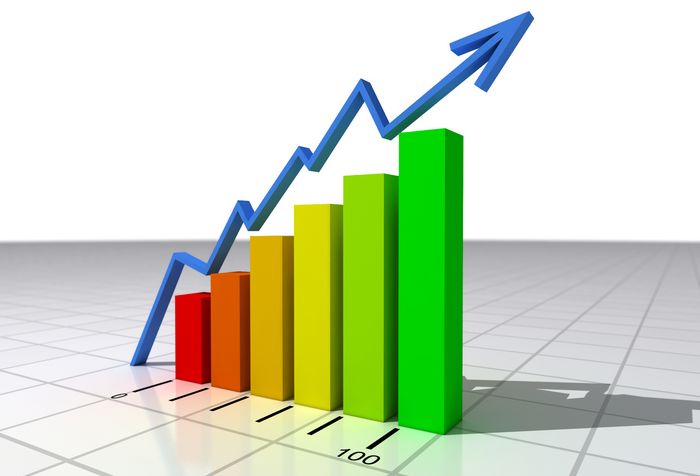 Przykładowe zadania ze wskaźnikami do kwot ryczałtowych
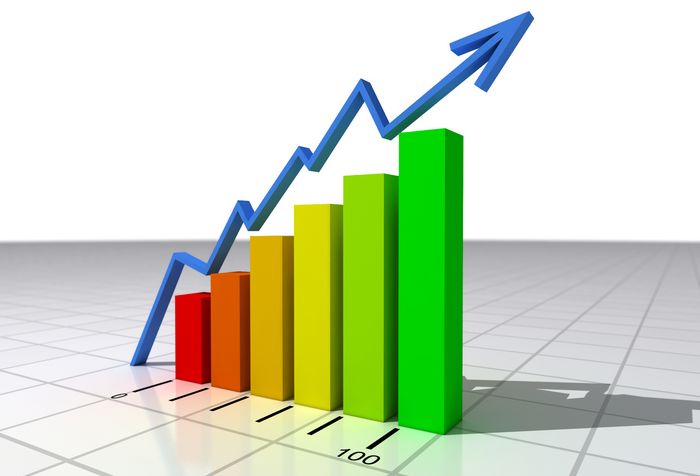 Zasady kwalifikowalności wydatków
Podstawowym dokumentem w zakresie kwalifikowalności wydatków w FEWiM 2021-2027 są Wytyczne dotyczące kwalifikowalności wydatków na lata 2021-2027 wydane 
przez Ministra Funduszy i Polityki Regionalnej. 
Okres kwalifikowalności wydatków:
•	początkiem okresu kwalifikowalności wydatków jest 1 stycznia 2021 r.
•	końcową datą kwalifikowalności wydatków jest 31 grudnia 2029 r.

Wydatki mogą zostać uznane za kwalifikowalne o ile:
- zostały ujęte we wniosku o dofinansowanie projektu oraz zostały poniesione zgodnie z niniejszymi zasadami;
- nie wykluczają ich przepisy prawa wspólnotowego i krajowego dotyczące zasad udzielania pomocy de minimis; 
- w sytuacji gdy wydatek jest ponoszony w walucie innej niż PLN, za kwalifikowalne uznaje się różnice kursowe powstałe w wyniku płatności w walutach obcych.
Zasady kwalifikowalności wydatków
Wydatki poniesione na podatek od towarów i usług mogą zostać uznane za wydatek kwalifikowalny w przypadku:
a)	projektów, których całkowity koszt (z VAT) wynosi mniej niż 5 000 000 EUR; 
b)	projektów z pomocą publiczną lub z pomocą de minimis, których całkowity koszt (z VAT) wynosi mniej niż 5 000 000 EUR, oraz projektów, których koszt całkowity (z VAT) wynosi co najmniej 5 000 000 EUR, a VAT nie może zostać odzyskany w oparciu o przepisy krajowe. 
Jednocześnie decydujące dla kwalifikowalności wydatku jest to, czy istnieje prawna możliwość odzyskania VAT z budżetu państwa, a nie czy VAT w danym przypadku rzeczywiście zostanie odzyskany. 

Ocena kwalifikowalności jest przeprowadzana na etapie rozliczenia wniosku o płatność i kontroli. 

Wydatki rozliczane są wyłącznie przy zastosowaniu metod uproszczonych.

Koszty bezpośrednie w ramach projektów rozliczane są przy zastosowaniu kwot ryczałtowych. Kwoty ryczałtowe muszą być określone na podstawie sporządzonego budżetu projektu.
Wydatki kwalifikowalne
W przypadku typu projektu 5 Zapewnienie nowoczesnych systemów odbioru nieczystości płynnych i stałych z jednostek pływających w przystaniach, portach żeglarskich, stanicach wodnych i innych miejscach cumowania i w kamperowiskach oraz sezonowych pakietów sanitarnych w obozowiskach, w ramach inwestycji polegających na zapewnieniu nowoczesnych systemów odbioru nieczystości płynnych i stałych z jednostek pływających w przystaniach, portach żeglarskich, stanicach wodnych i innych miejscach cumowania i w kamperowiskach, kwalifikowane będą wydatki o ile Wnioskodawca we wniosku o dofinansowanie uzasadni, iż system odbioru nieczystości płynnych i stałych będzie „nowoczesny”, tzn. taki, który można zidentyfikować jako nowy, postępowy, charakterystyczny dla współczesności, rozwojowy, nie posiadający cech systemów, których już się nie stosuje lub które wychodzą ze stosowania, z uwagi na istniejące nowsze rozwiązania.
Wydatki kwalifikowalne
W przypadku typu projektu 5 Zapewnienie nowoczesnych systemów odbioru nieczystości płynnych i stałych z jednostek pływających w przystaniach, portach żeglarskich, stanicach wodnych i innych miejscach cumowania i w kamperowiskach oraz sezonowych pakietów sanitarnych w obozowiskach, w ramach inwestycji dotyczących sezonowych pakietów sanitarnych w obozowiskach, kwalifikowane będą wydatki realizowane w pomieszczeniu/obiekcie/ obiekcie mobilnym, w którym można skorzystać z toalety, umywalni lub pryszniców. Za sezonowy uznaje się dostępny w określonej jednostce czasu (kwartał, miesiąc) i powtarzający się w kolejnych latach.
Wydatki kwalifikowalne
W przypadku typu projektu 6 rekultywacja jezior - rozumiana jako możliwe do zrealizowania działania mające na celu obniżenie ładunków zewnętrznych obciążających jezioro, ujęte w planie zintegrowanych działań ochronnych i/lub rekultywacyjnych dla obszaru zlewni jeziora, w szczególności w zakresie:
- ograniczenia nadmiernej / przyśpieszonej eutrofizacji wód jeziora,
- przeciwdziałania zanieczyszczeniom substancjami priorytetowymi, o których mowa w Dyrektywie 2000/60/WE Parlamentu Europejskiego i Rady z dnia 23.10.2000 r. ustanawiającej ramy wspólnotowego działania w dziedzinie polityki wodnej,
- przeciwdziałania zakłóceniom hydrologicznym oraz degradacji walorów morfologicznych,
- poprawy zasobów naturalnych ekosystemów wodnych;
Wydatki kwalifikowalne
nadzór/ Inwestor zastępczy/ Inżynier kontraktu (kategoria WOD2021: nadzór/zarządzanie inwestycją): nadzór inwestorski, autorski, konserwatorski jeśli koszty te związane (zintegrowane) są z kosztami inwestycyjnymi, tj. powinny być ponoszone w tym samym czasie, co prace na gruncie, budynkach, maszynach oraz powinny być uznawane za część inwestycji;
zakup materiałów lub robót budowlanych;
odszkodowania za zajęcie cudzej nieruchomości na czas prowadzenia robót budowlanych; 
związane z uzyskaniem prawa dostępu do terenu budowy mogą być uznane za kwalifikowalne, jeśli nie jest możliwy swobodny dostęp do terenu budowy z drogi publicznej; 
roboty zamienne jeżeli są: 
w przypadku robót nierozpoczętych potwierdzone ustaleniami z projektantem dla projektów posiadających dokumentację projektową lub w przypadku realizacji inwestycji bez wymaganej dokumentacji projektowej decyzja inwestora wraz z uzasadnieniem;
w przypadku robót rozpoczętych potwierdzone protokołem konieczności.
Wydatki kwalifikowalne
w przypadku projektów realizowanych w systemie zaprojektuj i wybuduj istnieje możliwość złożenia projektu do dofinansowania tylko w przypadku, gdy inwestycja jest gotowa do realizacji, tzn. na etapie składania wniosku o dofinansowanie posiada już pełną dokumentację techniczną (projekt budowlany). PFU oraz dokumenty/uzgodnienia/pozwolenia wymagane do przygotowania PFU (np. dokumentacja OOŚ); 
przebudowa urządzeń obcych, jeśli konieczność ich przebudowy wynika z projektu budowlanego; 
promocja projektu poniesiona zgodnie z Wytycznymi dotyczącymi informacji i promocji Funduszy Europejskich na lata 2021-2027, do wysokości 5% wydatków kwalifikowanych i nie większa niż 150.000,00 zł brutto;
Wydatki niekwalifikowalne
podatek od czynności aportu wnoszonego do spółek prawa handlowego i cywilnego; 
poniesione na opracowanie lub aktualizację studium wykonalności/biznes planu lub ich elementów powyżej 10.000,00 zł; 
w przypadków projektów partnerskich, w których uczestniczy co najmniej 4 partnerów wydatki poniesione na opracowanie lub aktualizację studium wykonalności/biznes planu lub ich elementów powyżej 20.000,00 zł;
kolejna wersja studium wykonalności/biznesplanu, dokumentacji technicznej (kwalifikuje się jedna wersja dokumentu: opracowanie lub aktualizacja); 
roboty budowlane dodatkowe nieprzewidziane na etapie składania wniosku o dofinansowanie; 
roboty realizowane metodą gospodarczą, tzn. samodzielne wykonywanie prac na budowie oraz samodzielny zakup materiałów budowlanych; 
koszt sporządzenia dokumentacji powykonawczej oraz opłaty z tytułu ubezpieczeń i gwarancji związanych z realizacją nowej inwestycji;
Wydatki niekwalifikowalne
usługa inżyniera kontraktu poniesiona w okresie gwarancyjnym (po zakończeniu robót budowalnych);
koszty amortyzacji; 
koszty bieżącego utrzymania infrastruktury; 
koszty związane z zaangażowaniem personelu; 
zarządzanie i obsługa projektu, w tym przygotowanie wniosku o dofinansowanie oraz wniosków o płatność rozliczających wydatki w projekcie;
zakup tzw. gadżetów – np. kubków, słodyczy, czapeczek, smyczy, breloczków, długopisów, notatników, odzieży, itp.);
szkolenia pracowników (z wyłączeniem przeszkolenia przez Wykonawcę pracowników Beneficjenta w zakresie obsługi specjalistycznego sprzętu nabytego w ramach projektu); 
koszty pośrednie;
Wydatki niekwalifikowalne
promocja projektu poniesiona niezgodnie z Wytycznymi dotyczącymi informacji i promocji Funduszy Europejskich na lata 2021-2027 oraz przekraczająca 5% wydatków kwalifikowanych i wyższa niż 150.000,00 zł brutto;
sieci wodno-kanalizacyjne i kanalizacja deszczowa;
wydatki na inwestycje, których zadaniem będzie składowanie komunalnych osadów ściekowych;
roboty prowadzone w okresach zakazu prowadzenia robót wyszczególnionych w decyzjach środowiskowych (np. w okresach lęgowych ptaków, tarła ryb);
koszty zabiegów związanych z renaturyzacją cieków (czyszczenie, pogłębianie itp.);
koszty związane z wyposażeniem i funkcjonowaniem bazy noclegowej oraz bazy gastronomicznej;
infrastruktura rekreacyjna i sportowa, zakup i montaż urządzeń do monitoringu bezpieczeństwa;
roboty termomodernizacyjne wykonywane bez ekspertyzy przyrodniczej stwierdzającej obecność lub brak chronionych gatunków ptaków i nietoperzy w danym obiekcie budowlanym lub prace wykonane niezgodnie z ekspertyzą;
Wydatki niekwalifikowalne
wydatki w ramach projektu, realizowane w budynkach mieszkalnych/indywidualnych mieszkaniach;
zakup w ramach projektu agregatu prądotwórczego jako awaryjnego źródła zasilania dla wszystkich obiektów wnioskodawcy znajdujących się w jego władaniu, w tym tych, które pozostają poza projektem lub są już zasilane w energię np. z istniejącej sieci energetycznej; 
zakup środków transportu, z wyłączeniem specjalistycznych środków transportu bezpośrednio związanych z nowoczesnym systemem odbioru nieczystości płynnych i stałych z jednostek pływających w przystaniach, portach żeglarskich, stanicach wodnych i innych miejscach cumowania i w kamperowiskach; 
wydatki operacyjne, tzn. ponoszone w fazie eksploatacji inwestycji;
wydatki związane z audytem projektu;
inne wydatki poniesione niezgodnie z typami projektów uwzględnionymi w SZOP, Priorytet FEWM.02 ŚRODOWISKO, Działanie FEWM.02.08 Gospodarka wodno-ściekowa, (typ 1, 3 i 4);  wydatki niezgodne z Rozporządzeniami wynikającymi z SZOP;
wydatki objęte cross-financingiem;
zakup nieruchomości.
Wniosek o dofinansowanie
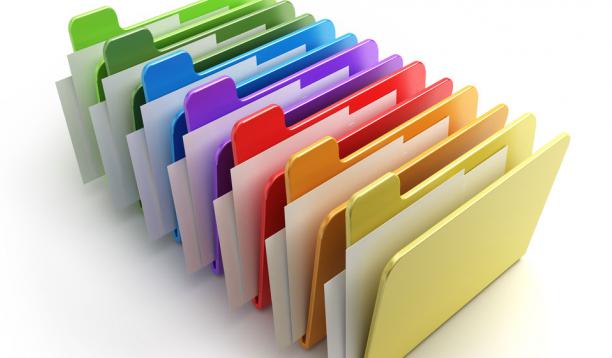 Sposób i termin złożenia wniosku
Warunkiem uczestnictwa w naborze jest wysłanie wniosku o dofinansowanie projektu wraz z załącznikami wyłącznie w WOD2021 po uprzednim założeniu konta użytkownika. Dokumenty złożone w formie papierowej nie podlegają ocenie i uznaje się, że nie zostały one złożone w ramach naboru.

Wniosek o dofinansowanie powinien zostać złożony do IZ przez osobę posiadającą stosowne uprawnienia nadane w systemie.
Sposób i termin złożenia wniosku
Wnioskodawca planujący złożenie wniosku o dofinansowanie w ramach naboru zobowiązany jest założyć konto w systemie teleinformatycznym CST2021 w aplikacji WOD2021 (utworzenie konta w aplikacji WOD2021 oznacza utworzenie konta również w systemie CST2021), natomiast utworzenie konta CST2021 nie oznacza utworzenia konta w WOD2021 (w tym przypadku Wnioskodawca powinien powtórzyć proces założenia konta w WOD2021). 

W przypadku założenia w imieniu Wnioskodawcy/Beneficjenta konta w CST2021 przez podmioty inne niż Wnioskodawca/Beneficjent, nie będzie możliwości zmiany właściciela konta w systemie lub przeniesienia wniosku/projektu z konta podmiotu zewnętrznego na konto Wnioskodawcy/Beneficjenta. Pozostawienie uprawnień do kont w ww. systemach informatycznych poza kontrolą Wnioskodawcy/Beneficjenta może uniemożliwić proces wnioskowania, zawarcia umowy lub realizacji projektu.
Sposób i termin złożenia wniosku
Po złożeniu wniosku o dofinansowanie w WOD2021 zostaje mu nadana suma kontrolna, data wysłania oraz numer wniosku wygenerowany automatycznie przez WOD2021. Wnioskodawca otrzyma powiadomienie w ramach okna powiadomień w WOD2021 o wysłaniu wniosku. 

Wniosek złożony w ramach naboru musi posiadać status „Przesłany”. Robocza wersja wniosku w WOD2021 nie jest uznawana za złożoną  i nie podlega ocenie. 

Po przesłaniu wniosku w WOD2021 Wnioskodawca nie będzie mógł wprowadzić żadnych zmian we wniosku. Wyjątkiem są sytuacje opisane w § 9 Regulaminu (możliwość poprawy wniosku).
Sposób i termin złożenia wniosku
Za datę i termin złożenia wniosku w naborze uznawana jest data i godzina wygenerowana przez WOD2021 i jest decydująca dla dochowania terminu na złożenie wniosku. 

Zaistnienie innych, niż wskazane w § 17 ust. 6 okoliczności (wydłużenie terminu, awaria CST2021), które utrudniają lub uniemożliwiają Wnioskodawcy złożenie wniosku (np. awaria sprzętu, problemy z podpisem elektronicznym, niekorzystne warunki pogodowe, przerwy w dostępie do sieci Internet), nie stanowią przesłanki uzasadniającej przedłużenie terminu składania wniosków. W tym przypadku, Wnioskodawcy nie przysługują żadne roszczenia ani środki odwoławcze, w tym w szczególności prawo do przywrócenia terminu na złożenie wniosku.
Anulowanie wniosku
W trakcie trwania naboru, jak i w trakcie oceny wniosku o dofinansowanie, Wnioskodawcy przysługuje prawo do anulowania wniosku o dofinansowanie. Anulowanie na etapie naboru nie wyklucza możliwości ponownego złożenia wniosku w tym naborze, o ile zostanie dotrzymany termin przewidziany na składnie wniosków o dofinansowanie. 

Anulowanie wniosku o dofinansowanie po zakończeniu oceny danego wniosku oznacza rezygnację z ubiegania się o dofinansowanie. 

Anulowanie wniosku o dofinansowanie odbywa się za pośrednictwem WOD2021 poprzez wybranie funkcji „Anuluj wniosek” w liście wniosków o dofinansowanie.
Sposób sporządzenia wniosku wraz z załącznikami
Wniosek o dofinansowanie należy wypełnić, w odpowiedzi na ogłoszenie o naborze, zgodnie z Instrukcją pomocniczą wypełniania wniosku.

Wnioskodawca wypełnia formularz wniosku o dofinansowanie przy użyciu funkcji „Utwórz wniosek” dostępnej przy naborze udostępnionym w WOD2021, z poziomu przeglądarki internetowej znajdującej się pod adresem https://wod.cst2021.gov.pl/ oraz odnośników na stronie internetowej FEWiM 2021-2027 oraz portalu. Wysłanie za pomocą funkcji „Prześlij wniosek” jest równoznaczne z jego złożeniem.

Załączniki do wniosku o dofinansowanie należy wypełnić zgodnie z wymogami wskazanymi w dokumencie Załączniki do wniosku i umowy o dofinansowanie projektu, który stanowi załącznik do Regulaminu. W przypadku jeżeli katalog dokumentów jest niewystarczający do oceny kryteriów należy przedłożyć załączniki dodatkowe.
Sposób sporządzenia wniosku wraz z załącznikami
W przypadku stwierdzenia, że Biznes plan/Studium wykonalności oraz dołączona do nich analiza finansowa nie jest możliwa do przygotowania z wykorzystaniem arkuszy będących załącznikami do dokumentu Załączniki do wniosku i umowy o dofinansowanie projektu, może dołączyć własne analizy. Powinny one być sporządzone zgodnie z wytycznymi opracowania ww. dokumentu, które zostały udostępnione przez IZ.

Załączniki do wniosku o dofinansowanie są składane za pośrednictwem WOD2021, w zakładce „Załączniki” w formie plików pdf, doc, docx, odt opatrzonych kwalifikowanym podpisem elektronicznym (jeżeli wymóg taki został wskazany w dokumencie Załączniki do wniosku i umowy o dofinansowanie projektu) oraz arkuszy kalkulacyjnych (xls, xlsx, ods).

Załączniki, które pierwotnie przekroczą maksymalną pojemność dopuszczoną przez WOD2021 (25MB), należy podzielić w sposób umożliwiający skuteczne przesłanie plików.
Sposób sporządzenia wniosku wraz z załącznikami
Za skuteczność złożenia dokumentacji projektowej w toku procedury ubiegania się o dofinansowanie odpowiedzialność ponosi Wnioskodawca. Oznacza to w szczególności, że Wnioskodawca, chcąc otrzymać wsparcie finansowe, zobowiązany jest zapoznać się z wymaganymi dokumentami, w tym z FEWiM 2021-2027 i jego założeniami, jak również z innymi dokumentami dotyczącymi naboru, w tym z dokumentami określającymi sposób wypełniania wniosku o dofinansowanie i załączników, a także powinien skrupulatnie przestrzegać szczegółowych zasad sporządzania dokumentacji projektowej.

Przystąpienie do naboru jest równoznaczne z akceptacją przez Wnioskodawcę postanowień Regulaminu, w tym zgodą na doręczanie pism/powiadomień w postępowaniu dotyczącym naboru za pomocą CST2021. ION zobowiązuje Wnioskodawcę do monitorowania konta Wnioskodawcy w WOD2021 w zakresie otrzymywanych komunikatów.
Załączniki do wniosku i umowy o dofinansowanie projektu
Biznesplan (do całkowitego kosztu kwalifikowalnego w momencie złożenia wniosku o dofinansowanie poniżej 50 mln) / Studium wykonalności (> 50 mln), 

Dokumentacja dotycząca procedury OOŚ: 
Formularz w zakresie oceny oddziaływania na środowisko z uwzględnieniem zasady „Nie czyń znaczącej szkody” (zasady DNSH); 
Dokument wydany przez organ odpowiedzialny za monitorowanie obszarów Natura 2000;
Dokument organu odpowiedzialnego za gospodarkę wodną.

Kopia decyzji pozwolenia na budowę wraz z wyciągiem z dokumentacji technicznej lub jeśli decyzja nie została jeszcze wydana Kopia wniosku o wydanie decyzji pozwolenia na budowę, kopia zgłoszenia budowy złożona do właściwego organu wraz z wyciągiem z dokumentacji technicznej. 
Dokumentacja techniczna dla przedsięwzięć niepodlegających zgłoszeniu,
Kopia Pozwolenia Konserwatora Zabytków.
Załączniki do wniosku i umowy o dofinansowanie projektu
Dokumenty potwierdzające posiadanie prawa do dysponowania nieruchomością.

Kopia zawartej umowy (porozumienia lub innego dokumentu) określającej role partnerów w realizacji projektu. 

Dokument określający status prawny Wnioskodawcy (dokument rejestrowy).

Oświadczenie VAT.

Formularz informacji przedstawianych przy ubieganiu się o pomoc inną niż pomoc w rolnictwie lub rybołówstwie, pomoc de minimis lub pomoc de minimis w rolnictwie lub rybołówstwie lub Formularz informacji przedstawianych przy ubieganiu się o pomoc de minimis,lub Formularz informacji przedstawianych przy ubieganiu się o pomoc de minimis przez przedsiębiorcę wykonującego usługę świadczoną w ogólnym interesie gospodarczym.
Załączniki do wniosku i umowy o dofinansowanie projektu
Dokumenty niezbędne do finansowej oceny Wnioskodawcy np.:
Kopia bilansu, rachunku zysków i strat, 
Kopia odpowiedniego PIT/CIT lub inny równoważny dokument, 
Dokument potwierdzający przepływ środków.

Oświadczenie o braku toczących się postępowań.
Dokumenty potwierdzające odprowadzanie podatków na terenie województwa warmińsko-mazurskiego.
Oświadczenie dotyczące informacji zawartych we wniosku i załącznikach,

Tabela dotycząca wypełniania przez aglomeracje będące przedmiotem wniosku wymogów Dyrektywy Rady 91/271/EWG z dnia 21 maja 1991 r. dotyczącej oczyszczania ścieków komunalnych
Załączniki do wniosku i umowy o dofinansowanie projektu
Wniosek o zezwolenie na wykonywanie czynności podlegających zakazom w stosunku do gatunków objętych ochroną wraz z ekspertyzą / Decyzja RDOŚ zezwalająca na wykonanie czynności podlegających zakazom w stosunku do gatunków objętych ochroną wraz z ekspertyzą
albo
Oświadczenie dotyczące stosowania przepisów o ochronie gatunkowej w ramach projektu współfinansowanego z FEWiM 2021-2027 wraz z ekspertyzą 

Dotyczy projektów, w ramach których prowadzone będą prace termomodernizacyjne, prace konserwatorskie i restauratorskie budynków, przebudowa/rozbudowa obiektów), montaż instalacji OZE na dachu budynku, modernizacja sieci dystrybucyjnych/przesyłowych.
Sposób oceny wniosku o dofinansowanie
Złożone wnioski podlegają ocenie zgodnie z zatwierdzonymi kryteriami wyboru, stanowiącymi załącznik do dokumentacji naboru. 

Ocena wniosku o dofinansowanie wraz z załącznikami przeprowadzana jest jednoetapowo z wykorzystaniem WOD2021.

Oceny dokonuje Komisja Oceny Projektów, zgodnie z zapisami Karty z definicjami kryteriów wyboru projektów stanowiącej załącznik do Regulaminu, przez:
1) dwóch pracowników IZ będących członkami KOP zgodnie z zasadą „dwóch par oczu” lub
2) co najmniej jednego eksperta z dziedzin właściwych do oceny kryteriów, lub
3) dwóch pracowników IZ będących członkami KOP zgodnie z zasadą „dwóch par oczu” oraz co najmniej jednego eksperta z dziedzin właściwych do oceny kryteriów.
Kryteria oceny (typ 5 i 6)
Możliwość uzyskania dofinansowania przez projekt
Pomoc publiczna
Zgodność z zasadami pomocy publicznej i pomocy de minimis
Wykonalność techniczna
Wykonalność finansowo-ekonomiczna
Trwałość projektu
Wskaźniki realizacji projektu
Projekt partnerski
Niepodleganie wykluczeniu z możliwości ubiegania się o dofinansowanie ze środków UE na podstawie odrębnych przepisów
Kryteria oceny (typ 5 i 6)
Projekt jest zgodny z Kartą Praw Podstawowych Unii Europejskiej z dnia 26 października 2012 r., w zakresie odnoszącym się do sposobu realizacji i zakresu projektu
Projekt jest zgodny z Konwencją o Prawach Osób Niepełnosprawnych, sporządzoną w Nowym Jorku dnia 13 grudnia 2006 r. w zakresie odnoszącym się do sposobu realizacji i zakresu projektu.
Projekt będzie miał pozytywny wpływ na realizację zasady równości szans i niedyskryminacji, w tym dostępności dla osób z niepełnosprawnościami
Projekt będzie zgodny z zasadą równości kobiet i mężczyzn
Przestrzeganie przepisów antydyskryminacyjnych
Projekt jest zgodny z wymaganiami prawa dotyczącego ochrony środowiska
Zgodność z zasadą zrównoważonego rozwoju, w tym zasadą „do no significant harm” (DNSH) – „nie czyń poważnych szkód”
Odporność infrastruktury na zmiany klimatu
Kryteria oceny (typ 5 i 6)
Kompleksowość projektu 
Kryterium preferuje projekty kompleksowe, tj. takie, które realizują łącznie dwa lub trzy wymienione poniżej działania: 
1. zapewnienie nowoczesnych systemów odbioru nieczystości płynnych i stałych z jednostek pływających w przystaniach, portach żeglarskich, stanicach wodnych i innych miejscach cumowania oraz w kamperowiskach; 
2. rekultywacja jezior;
3. zapewnienie sezonowych pakietów sanitarnych w obozowiskach.

1 pkt - gdy realizacja projektu obejmuje działania wskazane w dwóch lub trzech z ww. punktów;
0 pkt - gdy realizacja projektu obejmuje działania wskazane w jednym z ww. punktów.
W kryterium można otrzymać maksymalnie 1 pkt.
Kryterium rozstrzygające
Kryterium rozstrzygające I stopnia.

Pierwszeństwo będą miały projekty, które w najwyższym stopniu realizują wartości określone w ramach kryterium, tzn. jeśli więcej niż jeden projekt spełnił kryteria wyboru projektów i uzyskał tę samą ogólną liczbę punktów, wyższe miejsce na liście ocenionych projektów zajmuje ten, który uzyskał wyższą liczbę punktów w przedmiotowym kryterium.

Poprawa stanu jednolitych części wód powierzchniowych
Stopień przygotowania inwestycji do realizacji
Kryteria oceny (typ 5 i 6)
Poprawa stanu jednolitych części wód powierzchniowych
Punktowany będzie bezpośredni wpływ inwestycji na realizację wskaźnika programu „Liczba jednolitych części wód, w których realizacja projektu przyczyniła się do poprawy stanu/potencjału (szt.)”. Ocenie podlegać będzie wpływ projektu na poprawę stanu/potencjału jednolitych części wód powierzchniowych (JCW) – na potrzeby wskaźnika należy podać liczbę JCW, w których realizacja projektu przyczyniła się do poprawy stanu potencjału. Przy czym JCW rozumie się jako oddzielny i znaczący element wód powierzchniowych, taki jak:
a) jezioro lub inny naturalny zbiornik wodny,
b) sztuczny zbiornik wodny,
c) struga, strumień, potok, rzeka i kanał lub ich części,
d) morskie wody wewnętrzne, wody przejściowe lub wody przybrzeżne.

W ramach kryterium można przyznać następujące punkty:
1 pkt - realizacja projektu przyczyni się do poprawy stanu/potencjału jednolitych części wód;
0 pkt - realizacja projektu nie przyczyni się do poprawy stanu/potencjału jednolitych części wód.
W kryterium można otrzymać maksymalnie 1 pkt.
Kryteria oceny (typ 5 i 6)
Stopień przygotowania inwestycji do realizacji

3 pkt - inwestycja posiada wymagane prawem zezwolenia na inwestycję obejmujące wszystkie przedsięwzięcia… ,
2 pkt - w projekcie przewidziano wdrożenie inteligentnego systemu w zakresie zarządzania sieciami wodociągowymi / wodno-kanalizacyjnymi lub/i systemu zapewniającego oszczędność wody,
0 pkt - w projekcie nie przewidziano wdrożenia inteligentnego systemu w zakresie zarządzania sieciami wodociągowymi / wodno-kanalizacyjnymi lub/i systemu zapewniającego oszczędność wody

W kryterium można otrzymać maksymalnie 3 pkt.
Kryteria oceny (typ 5 i 6)
Doświadczenie w realizacji podobnych projektów.

Doświadczenie Wnioskodawcy i/lub partnerów w realizacji podobnych projektów lub przedsięwzięć współfinansowanych ze środków europejskich od roku 2007 – podobny projekt oznacza projekt z dziedziny, której dotyczy wniosek lub dotyczy innej dziedziny, ale jego koszt całkowity jest równy lub większy niż określony we wniosku o dofinansowanie. 

1 pkt – Wnioskodawca i/lub partnerzy (jeśli dotyczy) zrealizowali (zakończyli i rozliczyli) przynajmniej jeden podobny projekt lub przedsięwzięcie współfinansowane ze środków europejskich od roku 2007;
0 pkt – Wnioskodawca i partnerzy (jeśli dotyczy) nie posiadają doświadczenia

W kryterium można otrzymać maksymalnie 1 pkt.
Kryteria oceny (typ 5 i 6)
Liczba wspartych obozowisk i/lub punktów odbioru nieczystości 
Kryterium premiuje projekty, w których przewidziano wsparcie więcej niż jednego:
- obozowiska, w zakresie wyposażenia w sezonowy pakiet sanitarny (pomieszczenie/obiekt np. toitoi, w którym można skorzystać z toalety, umywalni lub pryszniców, przy czym za sezonowy uznaje się dostępny w określonej jednostce czasu (kwartał, miesiąc) i powtarzający się w kolejnych latach);
- punktu odbioru nieczystości z jednostek pływających i/lub kamperów (miejsca w przystani, porcie żeglarskim, stanicy wodnej lub innym miejscu cumowania oraz na kamperowisku, w którym można przekazać/oddać nieczystości płynne i/lub stałe powstałe na jednostkach pływających lub w kamperach).

1 pkt – projekt zakłada wsparcie więcej niż jednego obozowiska i/lub punktu odbioru nieczystości z jednostek pływających i/lub kamperów;
0 pkt – projekt zakłada wsparcie jednego obozowiska lub punktu odbioru nieczystości z jednostek pływających i/lub kamperów.
W kryterium można otrzymać maksymalnie 1 pkt.
Kryteria oceny (typ 5 i 6)
Zgodność z zasadą horyzontalną FEWiM – Zielona transformacja

2 pkt - w wyniku analizy DNSH projektu wykazano pozytywny wpływ na więcej niż jeden cel środowiskowy,
0 pkt – w wyniku analizy DNSH projektu wykazano pozytywny wpływ na jeden cel środowiskowy.

W kryterium można otrzymać maksymalnie 2 pkt.
Kryteria oceny (typ 5 i 6)
Zgodność z zasadą horyzontalną FEWiM - Gospodarcza transformacja 
	Odprowadzanie podatków w województwie warmińsko-mazurskim

3 pkt - Wnioskodawca i/lub partnerzy (jeśli dotyczy) odprowadza w województwie warmińsko-mazurskim trzy lub więcej podatków z powyższej listy,
2 pkt - Wnioskodawca i/lub partnerzy (jeśli dotyczy) odprowadza w województwie warmińsko-mazurskim dwa podatki z powyższej listy,
1 pkt - Wnioskodawca i/lub partnerzy (jeśli dotyczy) odprowadza w województwie warmińsko-mazurskim jeden podatek z powyższej listy,
0 pkt – Wnioskodawca i/lub partnerzy (jeśli dotyczy) nie odprowadza żadnego z powyższych podatków w województwie warmińsko-mazurskim.

Projekt w tym kryterium może otrzymać maksymalnie 3 pkt.
Kryteria oceny (typ 5 i 6)
Komplementarność projektu
0 pkt – projekt nie wykazuje komplementarności i nie jest realizowany w żadnej formie współpracy,
1 pkt – projekt jest realizowany w partnerstwie lub innej formie współpracy,
1 pkt – projekt bezpośrednio wykorzystuje produkty bądź rezultaty innego projektu,
1 pkt – projekt pełni łącznie z innymi projektami tę samą funkcję, dzięki czemu w pełni wykorzystywane są możliwości istniejącej infrastruktury,
1 pkt – projekt łącznie z innymi projektami jest wykorzystywany przez tych samych użytkowników,
1 pkt – Wnioskodawca i/lub partnerzy (jeśli dotyczy) zrealizowali przynajmniej jeden podobny projekt lub przedsięwzięcie współfinansowane ze środków europejskich od roku 2014.
Punkty sumują się. Łącznie w tym kryterium można otrzymać 5 punktów.
Kryteria oceny (typ 5 i 6)
Maksymalna liczba punktów możliwa do uzyskania ze wszystkich kryteriów punktowych - 17 punktów 	
Maksymalna liczba punktów możliwa do uzyskania w ramach kryteriów branych pod uwagę przy wyliczeniu minimum punktowego 50% - 8 punktów 	

Minimalna liczba punktów konieczna do uzyskania w ramach kryteriów branych pod uwagę przy wyliczeniu minimum punktowego 50% - 4 punktów
Sposób oceny wniosku o dofinansowanie
W trakcie oceny kryteriów istnieje możliwość dwukrotnego uzupełnienia lub poprawy wniosku o dofinansowanie wraz z załącznikami. Uzupełnieniu lub poprawie podlegają wyłącznie elementy wskazane w wezwaniu IZ wysłanym do Wnioskodawcy.

Gdy wniosek o dofinansowanie wraz z załącznikami nie spełnia kryteriów wyboru projektów, ION wzywa Wnioskodawcę za pośrednictwem WOD2021 do uzupełnienia lub poprawy każdorazowo w terminie 7 dni roboczych. Termin wskazany w wezwaniu do poprawy liczy się od dnia następującego po dniu przekazania Wnioskodawcy wezwania do uzupełnienia lub poprawy. Wnioskodawca składa poprawiony lub uzupełniony wniosek o dofinansowanie wraz z załącznikami w wyznaczonym w wezwaniu terminie wyłącznie za pośrednictwem WOD2021.
Sposób oceny wniosku o dofinansowanie
Jeśli Wnioskodawca po pierwszym wezwaniu nie uzupełni lub nie poprawi wniosku o dofinansowanie wraz z załącznikami w wyznaczonym terminie, kierowane jest ponowne wezwanie do uzupełnienia lub poprawy.

Jeśli Wnioskodawca po drugim wezwaniu dokona uzupełnienia lub poprawy wniosku o dofinansowanie wraz z załącznikami niezgodnie z zakresem wskazanym w wezwaniu, ocenie podlega dokumentacja poprawiona przez Wnioskodawcę.

Jeśli Wnioskodawca po drugim wezwaniu nie uzupełni lub nie poprawi wniosku o dofinansowanie wraz z załącznikami w wyznaczonym terminie, zostaje on oceniony na podstawie dokumentów, które zostały skierowane do poprawy.
Sposób oceny wniosku o dofinansowanie
Dopuszczalne jest, aby w szczególnych przypadkach Wnioskodawca, który został wezwany do poprawienia lub uzupełnienia wniosku dokonał poprawy wniosku i załączników, w zakresie niewynikającym z ww. wezwania. W takiej sytuacji, Wnioskodawca zobowiązany jest do poinformowania, w jakim zakresie wprowadzono zmiany wraz z ich uzasadnieniem. Ocena ww. zmian następuje równolegle z oceną uwag wskazanych w wezwaniu do poprawy.

Poprawiany załącznik musi być złożony w całości (nie dopuszcza się przedkładania pojedynczych stron poszczególnych załączników).
Sposób oceny wniosku o dofinansowanie
Projekt otrzymuje pozytywną ocenę KOP w zakresie spełnienia kryteriów wyboru projektów w przypadku, gdy spełni wszystkie kryteria zerojedynkowe i uzyska co najmniej 50% maksymalnej liczby punktów przewidzianych w ramach kryteriów branych pod uwagę przy wyliczaniu minimum punktowego 50% w Karcie z definicjami kryteriów wyboru projektów stanowiącej załącznik do Regulaminu.

Projekty, które otrzymały pozytywną ocenę KOP są zaszeregowane zgodnie z liczbą przyznanych punktów. 

Projekt otrzymuje negatywną ocenę w przypadku:
- niespełnienia co najmniej jednego kryterium zerojedynkowego lub
- nieuzyskania co najmniej 50% maksymalnej liczby punktów, lub
- gdy projekt nie może być wybrany do dofinansowania z uwagi na wyczerpanie kwoty przeznaczonej na dofinansowanie projektów w niniejszym naborze.
Rozstrzygnięcie naboru i wybór projektów do dofinansowania
Rozstrzygnięcie naboru następuje po zakończeniu oceny kryteriów poprzez zatwierdzenie przez Zarząd WWM listy projektów ocenionych pozytywnie, negatywnie oraz tych które mimo spełnienia kryteriów uzyskały negatywny wynik z powodu wyczerpania alokacji.  

Wnioskodawca jest pisemnie informowany o wyniku oceny wniosku i wyborze projektu do dofinansowania. Pismo informujące Wnioskodawcę o wyborze projektu do dofinansowania zawiera punktację otrzymaną przez projekt. Pismo przekazywane jest za zwrotnym potwierdzeniem odbioru, lub na elektroniczną skrzynkę podawczą Wnioskodawcy publicznego.
Sporządzenie i zawarcie umowy o dofinansowanie
Wnioskodawca jest wzywany w piśmie z informacją o wyborze projektu do dofinansowania, do przedłożenia w terminie 5 dni roboczych Wniosku o dodanie osoby uprawnionej zarządzającej projektem po stronie Beneficjenta. Wnioskodawca jest zobligowany do dostarczenia do IZ podpisanej wersji papierowej wniosku osobiście, przez posłańca, przesyłką rejestrową (zgodnie z art. 3 pkt 23 ustawy z dnia 23 listopada 2012 r. – Prawo pocztowe (Poczta Polska S.A.)) lub przesyłką kurierską.

W przypadku przedłożenia prawidłowo uzupełnionego wniosku IZ wysyła za pośrednictwem CST2021 zaproszenie do utworzenia konta użytkownika na wskazany adres e-mail Wnioskodawcy w terminie 3 dni roboczych od jego otrzymania.

IZ wzywa Wnioskodawcę za pośrednictwem SL2021 do przedłożenia dokumentów do umowy za pośrednictwem SL2021 w terminie 7 dni roboczych od otrzymania wezwania.
Załączniki wymagane przed podpisaniem umowy
Kopia decyzji pozwolenia na budowę wraz z wyciągiem z dokumentacji technicznej lub jeśli decyzja nie została jeszcze wydana Kopia wniosku o wydanie decyzji pozwolenia na budowę, kopia zgłoszenia budowy złożona do właściwego organu wraz z wyciągiem z dokumentacji technicznej. 
Dokumentacja techniczna dla przedsięwzięć niepodlegających zgłoszeniu,
Kopia Pozwolenia Konserwatora Zabytków.

Zaświadczenie z Urzędu Skarbowego i Zakładu Ubezpieczeń Społecznych o niezaleganiu z należnościami wobec Skarbu Państwa.

Harmonogram płatności.
Załączniki wymagane przed podpisaniem umowy
Oświadczenie Wnioskodawcy o nieotrzymaniu od momentu złożenia wniosku o dofinansowanie projektu pomocy publicznej innej niż de minimis na dany projekt oraz o nieotrzymaniu od momentu złożenia wniosku pomocy de minimis lub aktualizację formularzy informacyjnych. 

Oświadczenie o otrzymaniu/nieotrzymaniu pomocy de minimis.

Informacja na temat rachunku bankowego projektu. 

Oświadczenie VAT.

Oświadczenie Wnioskodawcy będącego osobą fizyczną prowadzącą działalność gospodarczą.
Załączniki wymagane przed podpisaniem umowy
Oświadczenie o braku toczących się postępowań.

Oświadczenie współmałżonka Wnioskodawcy o wyrażeniu zgody na zawarcie Umowy o dofinansowanie i ustanowienie zabezpieczenia.

Oświadczenie dotyczące informacji zawartych we wniosku i załącznikach.

Pełnomocnictwo do podpisania umowy. 

Deklaracja wyboru dodatkowego zabezpieczenia należytego wykonania Umowyo dofinansowanie projektu.
Procedura odwoławcza
W przypadku negatywnej oceny jego projektu wybieranego w trybie konkurencyjnym, przysługuje prawo wniesienia do IZ, w terminie 14 dni od doręczenia pisma, protestu w celu ponownego sprawdzenia złożonego wniosku o dofinansowanie projektu w zakresie spełniania kryteriów wyboru projektów.

Protest może być: 
doręczony do IZ osobiście;
doręczony do IZ w formie elektronicznej za pośrednictwem platformy teleinformatycznej (ePUAP); 
doręczony do IZ przez posłańca;
nadany do IZ w polskiej placówce pocztowej operatora wyznaczonego w rozumieniu ustawy z dnia 23 listopada 2012 r. - Prawo pocztowe.
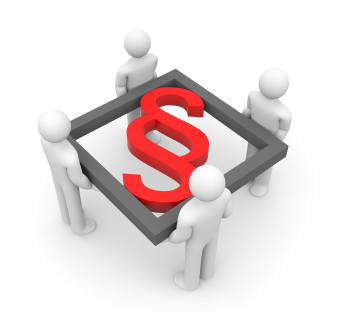 Procedura odwoławcza
Protest zawiera: 
oznaczenie instytucji właściwej do rozpatrzenia protestu; 
oznaczenie Wnioskodawcy; 
numer wniosku o dofinansowanie projektu; 
wskazanie kryteriów wyboru projektów, z których oceną Wnioskodawca się nie zgadza, wraz z uzasadnieniem; 
wskazanie zarzutów o charakterze proceduralnym w zakresie przeprowadzonej oceny, jeżeli zdaniem Wnioskodawcy naruszenia takie miały miejsce, wraz z uzasadnieniem; 
podpis Wnioskodawcy lub osoby upoważnionej do jego reprezentowania, z załączeniem oryginału lub kopii dokumentu poświadczającego umocowanie takiej osoby do reprezentowania Wnioskodawcy. Protest wymaga odpowiednio podpisu własnoręcznego albo opatrzenia kwalifikowanym podpisem elektronicznym, podpisem zaufanym albo podpisem osobistym.
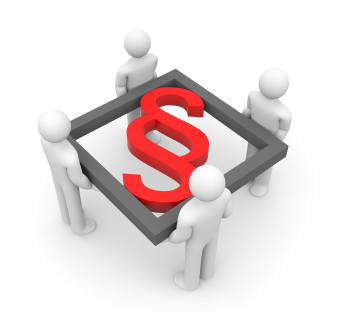 Procedura odwoławcza
W przypadku wniesienia protestu niespełniającego wymogów formalnych IZ wzywa Wnioskodawcę do jego uzupełnienia, w terminie 7 dni, licząc od dnia otrzymania wezwania, pod rygorem pozostawienia protestu bez rozpatrzenia.

Uzupełnienie protestu może dotyczyć wyłącznie wymogów formalnych, o których mowa w ust. 4 pkt 1-3 i 6. Wezwanie, o którym mowa w ust. 7 rRegulaminu wstrzymuje bieg terminu na rozpatrzenie protestu.

Wnioskodawca może wycofać protest do czasu zakończenia jego rozpatrywania przez IZ. Ponowne jego wniesienie jest niedopuszczalne. Wnioskodawca także nie może wnieść skargi do sądu administracyjnego. 

IZ rozpatruje protest w terminie nie dłuższym niż 21 dni, w uzasadnionych przypadkach do 45 dni od dnia jego otrzymania. W rozpatrywaniu protestu nie mogą brać udziału osoby, które były zaangażowane w przygotowanie projektu lub w jego ocenę.
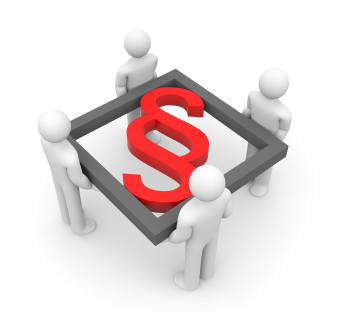 Procedura odwoławcza
IZ informuje Wnioskodawcę o wyniku rozpatrzenia jego protestu (ePUAPem lub pisemnie):
1)	treść rozstrzygnięcia polegającego na uwzględnieniu albo nieuwzględnieniu protestu, wraz z uzasadnieniem; 
2)	w przypadku nieuwzględnienia protestu – pouczenie o możliwości wniesienia skargi do sądu administracyjnego na zasadach określonych w ust. 22-29 ustawy wdrożeniowej.

W przypadku uwzględnienia protestu IZ dokonuje wyboru projektu do dofinansowania i aktualizuje listę projektów wybranych do dofinansowania.
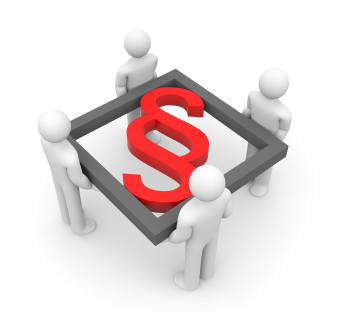 Procedura odwoławcza
Protest pozostawia się bez rozpatrzenia, jeżeli:
1)	został wniesiony po terminie;
2)	nie został uzupełniony w terminie, 
3)	został wniesiony przez podmiot wykluczony z możliwości otrzymania dofinansowania, na podstawie przepisów odrębnych;
4)	został wniesiony bez spełnienia wymogów określonych w ust. 4 pkt 4 Regulaminu (nie wskazano kryteriów);
5)	został wniesiony przez podmiot niespełniający wymogów, o których mowa w art. 63 ustawy wdrożeniowej;
6)	gdy na jakimkolwiek etapie postępowania w zakresie procedury odwoławczej wyczerpana zostanie kwota przeznaczona na dofinansowanie projektów w ramach danego działania; 

Wnioskodawca jest informowany przez IZ o pozostawieniu protestu bez rozpatrzenia oraz pouczony o możliwości wniesienia skargi do WSA.
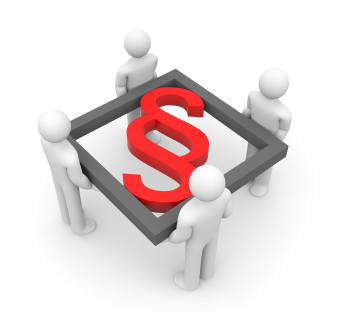 Procedura odwoławcza
W przypadku nieuwzględnienia protestu, negatywnej ponownej oceny projektu lub pozostawienia protestu bez rozpatrzenia Wnioskodawca może wnieść w terminie 14 dni skargę do sądu administracyjnego, która zawiera:
1)	dokumentację projektową;
2)	informację o wynikach oceny projektu, o której mowa w art. 56 ust. 4 ustawy wdrożeniowej;
3)	wniesiony protest;
4)	Informację o rozstrzygnięciu protestu lub pozostawieniu go bez rozpatrzenia.

Sąd rozpoznaje skargę w terminie 30 dni od dnia wniesienia skargi.
Odrzucenie skargi następuje w przypadku jej złożenia: 
1)	po terminie, 2)	bez kompletnej dokumentacji;
3)	bez uiszczenia wpisu stałego w terminie, 
W przypadku wniesienia skargi bez kompletnej dokumentacji lub bez uiszczenia wpisu stałego sąd wzywa Wnioskodawcę do uzupełnienia dokumentacji lub uiszczenia wpisu w terminie 7 dni od dnia otrzymania wezwania, pod rygorem odrzucenia skargi. Wezwanie wstrzymuje bieg terminu, o którym mowa w ust. 26.
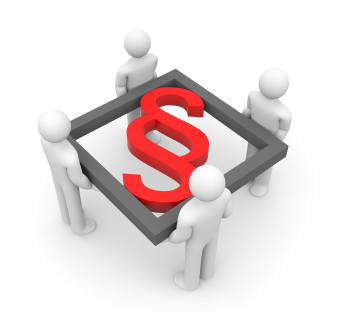 Procedura odwoławcza
W wyniku rozpoznania skargi sąd może: 
1)	uwzględnić skargę, stwierdzając, że:
	a)	ocena projektu została przeprowadzona w sposób naruszający prawo i naruszenie to miało istotny wpływ na wynik oceny, przekazując jednocześnie sprawę do ponownego rozpatrzenia przez IZ;
	b)	pozostawienie protestu bez rozpatrzenia było nieuzasadnione, przekazując sprawę do rozpatrzenia przez IZ;
2)	oddalić skargę w przypadku jej nieuwzględnienia;
3)	umorzyć postępowanie w sprawie, jeżeli jest ono bezprzedmiotowe.

Na rozstrzygnięcie Sądu przysługuje Wnioskodawcy oraz IZ Skarga kasacyjna do NSA składana bezpośrednio w terminie 14 dni. Rozpatrywanie skargi kasacyjnej odbywa się odpowiednio dla przepisów o skardze do WSA.
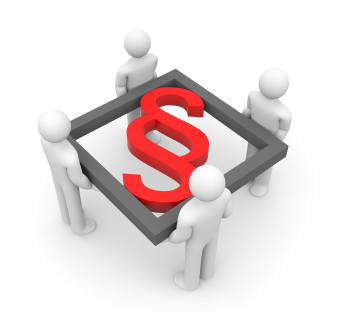 Procedura odwoławcza
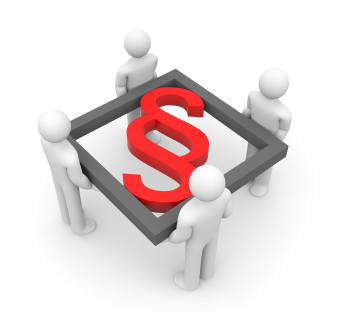 Prawomocne rozstrzygnięcie sądu administracyjnego, polegające na oddaleniu skargi, odrzuceniu skargi lub pozostawieniu skargi bez rozpatrzenia, kończy procedurę odwoławczą oraz procedurę wyboru projektu.

W przypadku gdy na jakimkolwiek etapie postępowania w zakresie procedury odwoławczej wyczerpana zostanie kwota przeznaczona na dofinansowanie projektów w ramach działania sąd, uwzględniając skargę, stwierdza tylko, że ocena projektu została przeprowadzona w sposób naruszający prawo, i nie przekazuje sprawy do ponownego rozpatrzenia.
Umowa o dofinansowanie – najważniejsze zapisy
Okres realizacji Projektu jest zgodny z okresem wskazanym we Wniosku o dofinansowanie.

Beneficjent podpisując Umowę wyraża zgodę na stosowanie dokumentów wchodzących w zakres systemu realizacji Programu, w tym stosowania instrukcji, regulaminów oraz innych dokumentów, które stanowią integralną część dokumentacji naboru i oceny.

Beneficjent zobowiązuje się do realizacji Projektu zgodnie z Wnioskiem o dofinansowanie, w szczególności do:
1)	osiągnięcia i utrzymania celów i wskaźników zakładanych we Wniosku o dofinansowanie  w trakcie realizacji oraz w okresie trwałości,
2)	terminowej realizacji Projektu,
3)	ponoszenia wydatków celowo, rzetelnie, racjonalnie, oszczędnie, z zachowaniem zasady uzyskiwania najlepszych efektów z danych nakładów, mając na uwadze fakt dysponowania środkami publicznymi i ich wydatkowania zgodnie z ustawą o finansach publicznych.
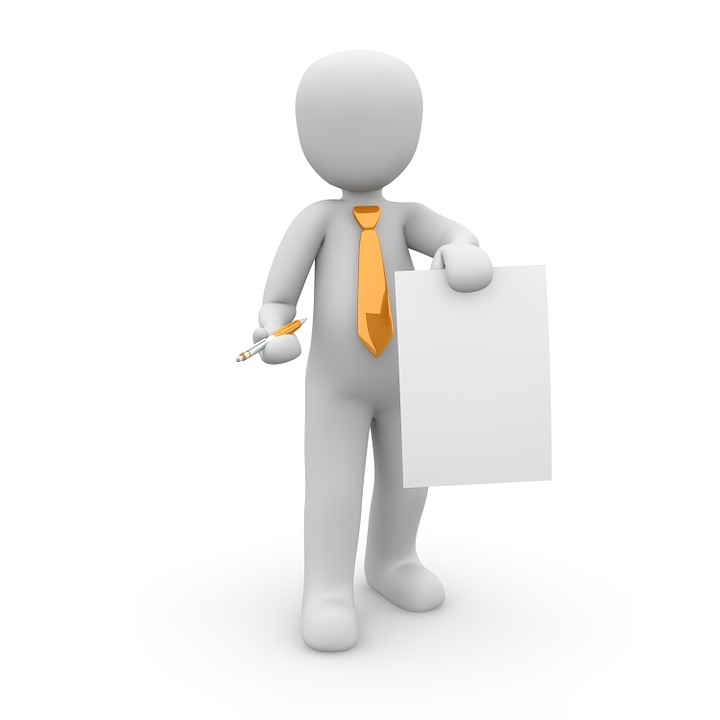 Umowa o dofinansowanie
Beneficjent zobowiązuje się w szczególności do:
niezwłocznego, pisemnego poinformowania IZ o problemach w realizacji Projektu, w szczególności o zamiarze zaprzestania jego realizacji lub o zagrożeniu nieosiągnięcia zaplanowanych wskaźników, 
pisemnego poinformowania IZ o każdej zmianie statusu Beneficjenta jako podatnika podatku od towarów i usług lub zmianach mogących powodować zmiany kwalifikowalności  podatku VAT,
niezwłocznego pisemnego poinformowania IZ o zmianie rachunku bankowego Projektu,
pisemnego poinformowania IZ o uzyskaniu oszczędności wynikających z rozstrzygniętych postępowań w ramach zamówień publicznych,
stosowania szeregu wytycznych wskazanych w umowie.

Beneficjent ponosi wyłączną odpowiedzialność: 
wobec osób trzecich za szkody powstałe w związku z realizacją Projektu,
za realizację Projektu przez Partnera.
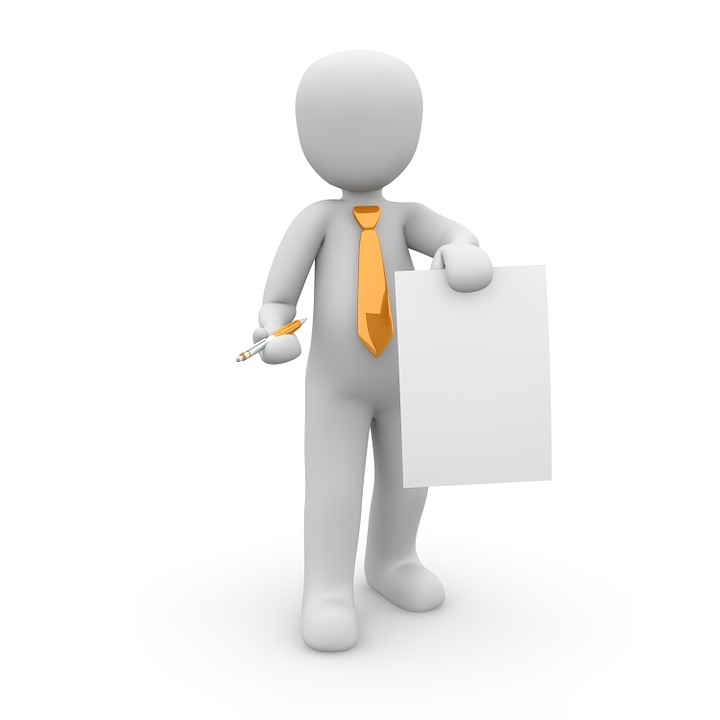 Umowa o dofinansowanie
§ 11 Zaliczka – Kwoty ryczałtowe

Dofinansowanie może być przekazywane w formie zaliczki. 
Dla kwot ryczałtowych łączna kwota transz zaliczek nie może przekroczyć 90% dofinansowania Projektu przy czym:
1)	Pierwsza transza zaliczki stanowi maksymalnie 50% dofinansowania,
2)	Kolejne transze dofinansowania są przekazywane po zatwierdzeniu wniosku o płatność, w którym w przebiegu postępu rzeczowego Beneficjent oświadczył, że wydatkował co najmniej 70% łącznej kwoty przekazanych transz dofinansowania. 

Beneficjent zobowiązany jest do złożenia wniosku o płatność rozliczającego zaliczkę wraz z wymaganymi załącznikami, wykazującego osiągnięcie wskaźnika lub zrealizowanie zadania w całości dla kwoty ryczałtowej, na sfinansowanie której zaliczka została wypłacona, w terminie do 30 dni od faktycznego zakończenia zadania objętego daną kwotą ryczałtową lub  do 30 dni od wskazanej we Wniosku o dofinansowanie daty zakończenia zadania, w zależności co nastąpi wcześniej.
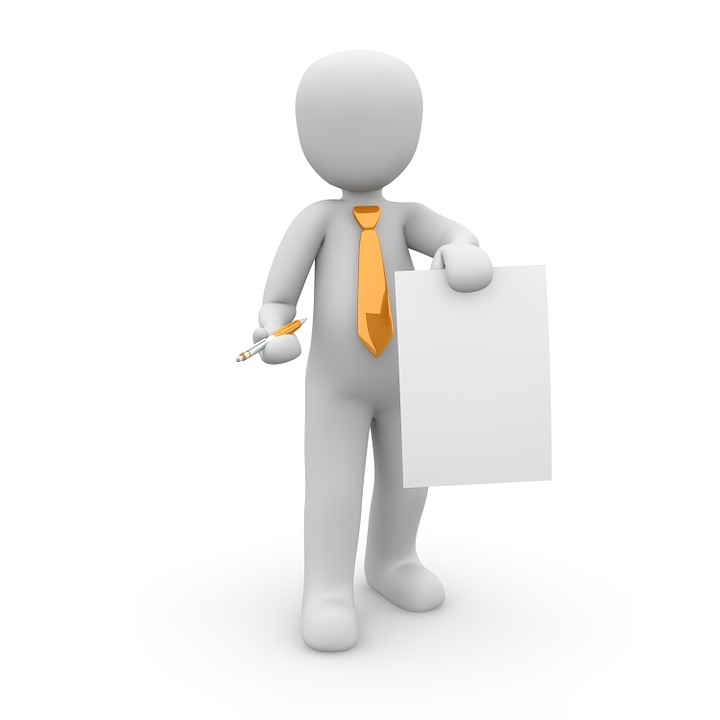 Umowa o dofinansowanie
§ 13 Kwoty ryczałtowe

Określenie kwoty ryczałtowej za wykonanie konkretnego zadania. 

Określenie wskaźnika potwierdzającego wykonanie zadania. 

Nie ma zastosowania reguła proporcjonalności – 100% osiągniętego wskaźnika lub uznanie wydatku za niekwalifikowalny. 

Zrealizowanie zadania objętego daną kwotą ryczałtową niezgodnie z zakresem określonym we Wniosku o dofinansowanie, przy jednoczesnym osiągnięciu wskaźników rozliczających kwoty ryczałtowe, IZ może uznać część wydatków objętych kwotą ryczałtową za niekwalifikowalne.
  
Dokumentami potwierdzającymi wykonanie kwot ryczałtowych są dokumenty potwierdzające osiągnięcie rezultatów, wykonanie produktów lub zrealizowanie działań. Wskazane dokumenty wynikają z zatwierdzonego, przyjętego do realizacji Wniosku o dofinansowanie.
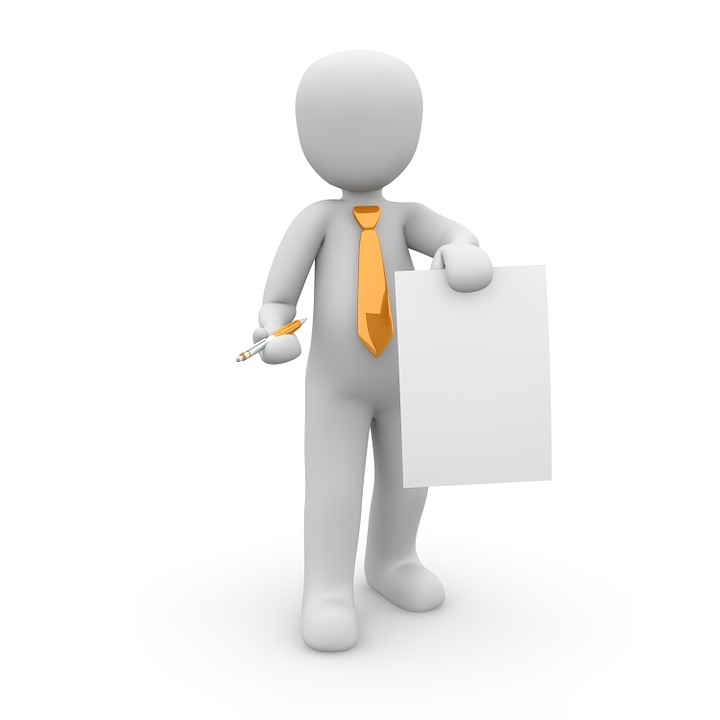 Umowa o dofinansowanie
Warunkiem przekazania dofinansowania jest m.in. dostarczenie do Instytucji Zarządzającej FEWiM 2021-2027 w ciągu dwóch miesięcy (z możliwością wydłużenia terminu) od momentu podpisania Umowy 

ostatecznej decyzji administracyjnej w sprawie pozwolenia na budowę zgodnie z ustawą  z dnia 7 lipca 1994 r. Prawo budowlane, dotyczącej inwestycji związanej z realizacją Projektu, w przypadku gdy dokumenty nie zostały dostarczone przed podpisaniem Umowy;
pozwolenia wodnoprawnego zgodnie z ustawą z dnia 20 lipca 2017 r. Prawo wodne, dotyczącego inwestycji związanej z realizacją Projektu, w przypadku gdy dokumenty nie zostały dostarczone przed podpisaniem Umowy.
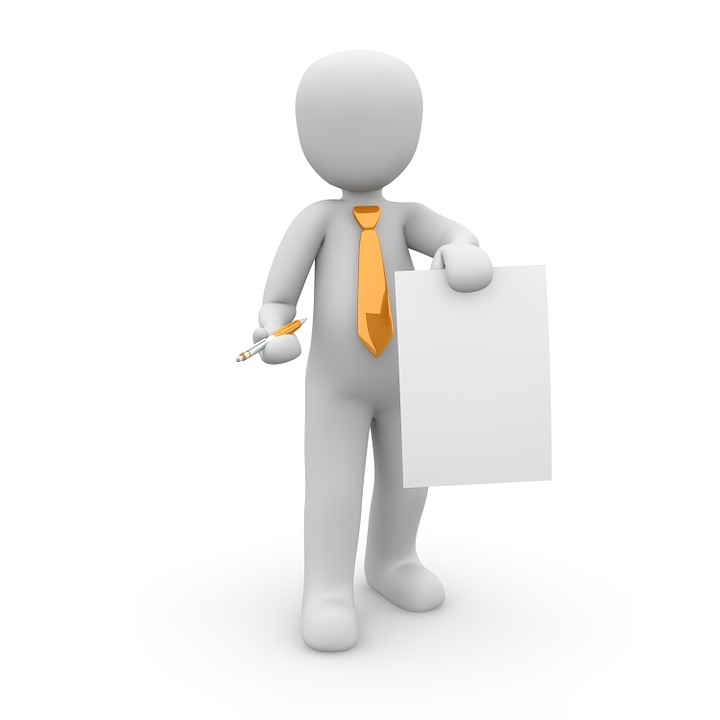 Zabezpieczenie umowy
Warunkiem przekazania dofinansowania Beneficjentowi jest m.in. ustanowienie zabezpieczenia prawidłowej realizacji Umowy, zaakceptowanego przez IZ. 

Instrukcja zabezpieczania umowy o dofinansowanie projektu współfinansowanego z Europejskiego Funduszu Rozwoju Regionalnego w ramach programu regionalnego Fundusze Europejskie dla Warmii i Mazur 2021-2027

Beneficjent dokonuje wstępnego wyboru formy zabezpieczenia z katalogu określonego w niniejszej Instrukcji, za wyjątkiem weksla in blanco wraz z deklaracją wekslową, który jest obligatoryjną formą zabezpieczenia prawidłowej realizacji Umowy.  IZ FEWIM 2021-2027 akceptując proponowane przez Beneficjenta zabezpieczenia bierze pod uwagę kryterium adekwatności zabezpieczenia, kryterium ryzyka przy egzekwowaniu zabezpieczenia oraz ocenia skuteczności tego zabezpieczenia pod kątem zbywalność przedmiotu zabezpieczenia. Beneficjent ustanawia zabezpieczenie dopiero po weryfikacji i zaakceptowaniu przez IZ.
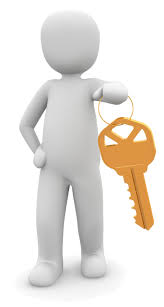 Zabezpieczenie umowy
W przypadku dofinansowania powyżej 10 mln zł ustanawiane jest dodatkowe zabezpieczenie w wysokości co najmniej 130% najwyższej transzy zaliczki wynikającej z Umowy. 

Koszty ustanowienia, zmiany i zwolnienia zabezpieczenia ponosi Beneficjent. 

Weksel in blanco wraz z deklaracją wekslową oraz dodatkowe zabezpieczenie wnoszone są w dniu podpisania umowy lub najpóźniej w terminie 30 dni.

Zwolnienie zabezpieczenia następuje na wniosek Beneficjenta w terminie 3 miesięcy po upływie 5 lat (3 lat w przypadku MŚP) liczonych od daty płatności końcowej.
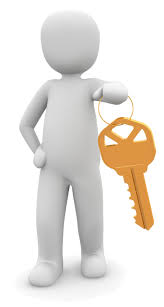 Formy dodatkowych zabezpieczeń
pieniężna,
poręczenie bankowe lub poręczenie spółdzielczej kasy oszczędnościowo-kredytowej,
gwarancja bankowa lub ubezpieczeniowa, 
poręczenie PARP,
weksel z poręczeniem bankowym lub skok,
zastaw na papierach wartościowych emitowanych przez Skarb Państwa 
      lub jednostkę samorządu terytorialnego,
zastaw rejestrowy,
przewłaszczenie rzeczy ruchomych na zabezpieczenie,
hipoteka,
poręczenie według prawa cywilnego.
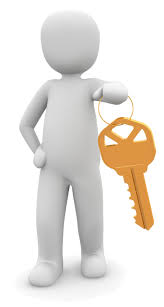 Umowa o dofinansowanie
Beneficjent udziela zamówienia w ramach Projektu zgodnie z ustawą Prawo Zamówień Publicznych (ustawą PZP) lub na zasadach określonych w Wytycznych dotyczących kwalifikowalności wydatków na lata 2021-2027.

Beneficjent, który jest podmiotowo zobowiązany do stosowania przepisów ustawy PZP celem kontroli na dokumentach, jest zobowiązany przekazać IZ pełną dokumentację dotyczącą zamówień o wartości równej lub przekraczającej progi unijne określone w art. 3 ustawy PZP (na lata 2024-2025 np. dla robót budowlanych 25 680 260 zł, dostawy i usługi – sektor samorządowy 1 024 799 zł).

Beneficjent, który nie jest podmiotowo zobowiązany do stosowania przepisów ustawy PZP, celem kontroli na dokumentach, jest zobowiązany przekazać IZ pełną dokumentację dotyczącą zamówień o wartości równej lub przekraczającej kwoty 5 382 000 EUR w przypadku robót budowlanych, a 750 000 EUR w przypadku dostaw i usług. 

W przypadku naruszenia przez Beneficjenta trybu i zasad udzielania zamówienia IZ uznaje całość lub część wydatków za niekwalifikowalne.
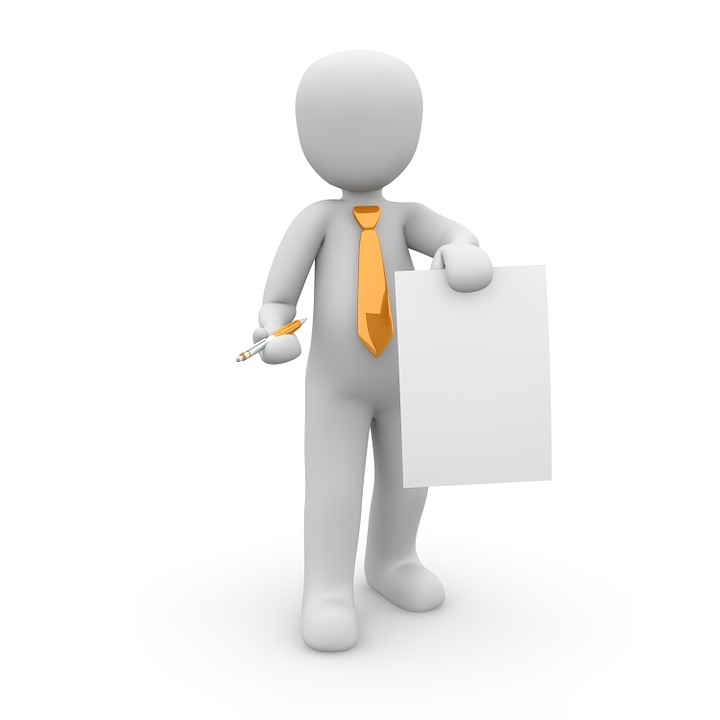 Umowa o dofinansowanie
Zmiany w projekcie są możliwe o ile:
nie wpłynęłyby na wynik oceny w sposób, który skutkowałby negatywną oceną projektu,
wynikają z okoliczności niezależnych od Beneficjenta, których nie mógł przewidzieć działając z należytą starannością.

Beneficjent składa wniosek do IZ o zmiany wraz z uzasadnieniem w formie pisemnej / za pośrednictwem CST2021. IZ informuje o wyrażeniu zgody w terminie nie dłuższym niż 1 miesiąc. W przypadku braku zgody wydatki mogą zostać uznane za niekwalifikowalne. 

Zmiany dotyczące formy prawnej Beneficjenta, przekształceń własnościowych, zmian charakteru działalności, zmian osobowych i kapitałowych lub innych mogących skutkować przeniesieniem praw i obowiązków Beneficjenta wymagają uprzedniej, pisemnej zgody IZ.
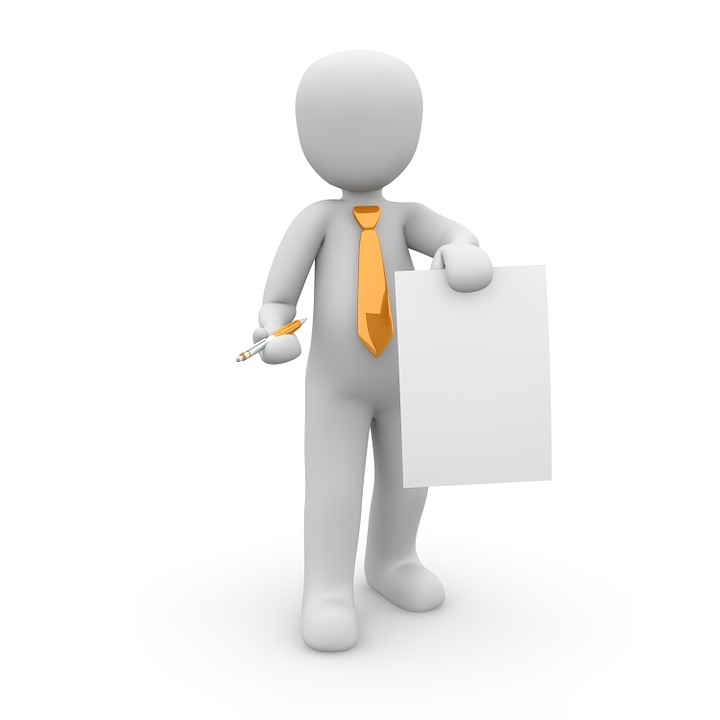 Umowa o dofinansowanie
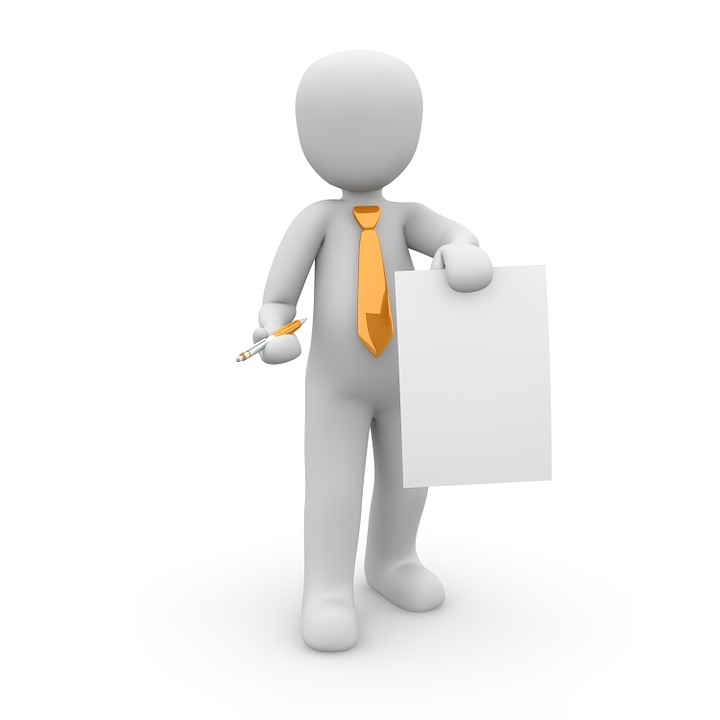 Beneficjent może dokonywać przesunięć oszczędności wynikających z rozstrzygniętych postępowań pomiędzy dowolnymi kategoriami kosztu bez względu na rodzaj postępowania za zgodą Instytucji Zarządzającej FEWiM 2021-2027. Przesunięcia są dopuszczalne, gdy powstaną oszczędności wynikające z rozstrzygnięcia wszystkich postępowań w ramach danej kategorii kosztu, z której następuje przesunięcie oraz w kategorii, do której następuje przesunięcie wykazano rozstrzygnięcie postępowań na wartość wyższą niż wartość tej kategorii.
Partnerstwo
Partnerstwo to forma współpracy podmiotów, która spełnia definicję partnerstwa wynikającą z art. 39 ustawy z dnia 28 kwietnia 2022 r. o zasadach realizacji zadań finansowanych ze środków europejskich w perspektywie finansowej 2021–2027:

„W celu wspólnej realizacji projektu, w zakresie określonym przez (…) instytucję zarządzającą regionalnym programem, może zostać utworzone partnerstwo przez podmioty wnoszące do projektu zasoby ludzkie, organizacyjne, techniczne lub finansowe, realizujące wspólnie projekt, zwany dalej „projektem partnerskim”, na warunkach określonych w porozumieniu albo umowie o partnerstwie.”
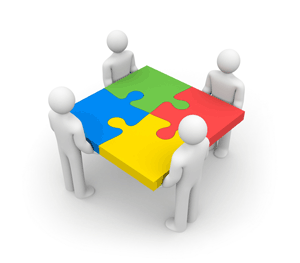 Wybór partnera
Podmiot, o którym mowa w art. 4, art. 5 ust. 1 i art. 6 ustawy z dnia 11 września 2019 r. – Prawo zamówień publicznych (Dz. U. z 2021 r. poz. 1129, z późn. zm.9)), inicjujący projekt partnerski, dokonuje wyboru partnerów spośród podmiotów innych niż wymienione w art. 4 tej ustawy, z zachowaniem zasady przejrzystości i równego traktowania. Podmiot ten, dokonując wyboru, jest obowiązany w szczególności do:
1) ogłoszenia otwartego naboru partnerów na swojej stronie internetowej wraz ze wskazaniem co najmniej 21-dniowego terminu na zgłaszanie się partnerów;
2) uwzględnienia przy wyborze partnerów zgodności działania potencjalnego partnera z celami partnerstwa, deklarowanego wkładu potencjalnego partnera w realizację celu partnerstwa oraz doświadczenia w realizacji projektów o podobnym charakterze;
3) podania do publicznej wiadomości na swojej stronie internetowej informacji o podmiotach wybranych do pełnienia funkcji partnera.
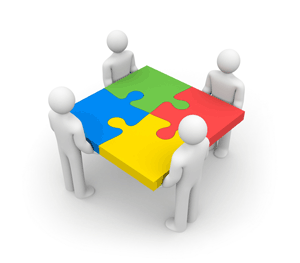 Wybór partnera
Partnerem może być wyłącznie podmiot zgodny z typami podmiotów uprawnionych do udziału w naborze. Nie może być partnerem podmiot podlegający wykluczeniu. 

Wyboru partnera dokonuje się co do zasady przed złożeniem wniosku o dofinansowanie. 

Partnerem wiodącym w projekcie partnerskim może być wyłącznie podmiot o potencjale ekonomicznym zapewniającym prawidłową realizację projekt, może być wyłącznie podmiot inicjujący partnerstwo. 

Partnerstwo nie może opierać się wyłącznie na wniesieniu zasobów do projektu . 

W przypadku projektu partnerskiego Umowa o dofinansowanie projektu jest zawierana z Wnioskodawcą, tj. Partnerem wiodącym.
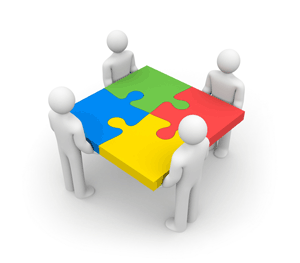 Porozumienie / umowa o partnerstwie
zawiera w szczególności: 
1) przedmiot porozumienia albo umowy;
2) prawa i obowiązki stron;
3) zakres i formę udziału poszczególnych partnerów w projekcie, w tym zakres realizowanych przez nich zadań;
4) partnera wiodącego uprawnionego do reprezentowania pozostałych partnerów projektu;
5) sposób przekazywania dofinansowania na pokrycie kosztów ponoszonych przez poszczególnych partnerów projektu, umożliwiający określenie kwoty dofinansowania udzielonego każdemu z partnerów;
6) sposób postępowania w przypadku naruszenia lub niewywiązania się stron z porozumienia lub umowy.

Porozumienie/umowa o partnerstwie stanowi załącznik do wniosku o dofinansowanie.
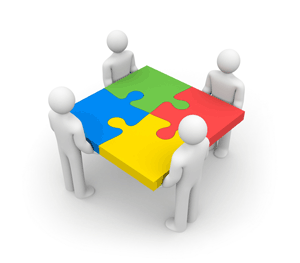 Aplikacja WOD
https://wod.cst2021.gov.pl/
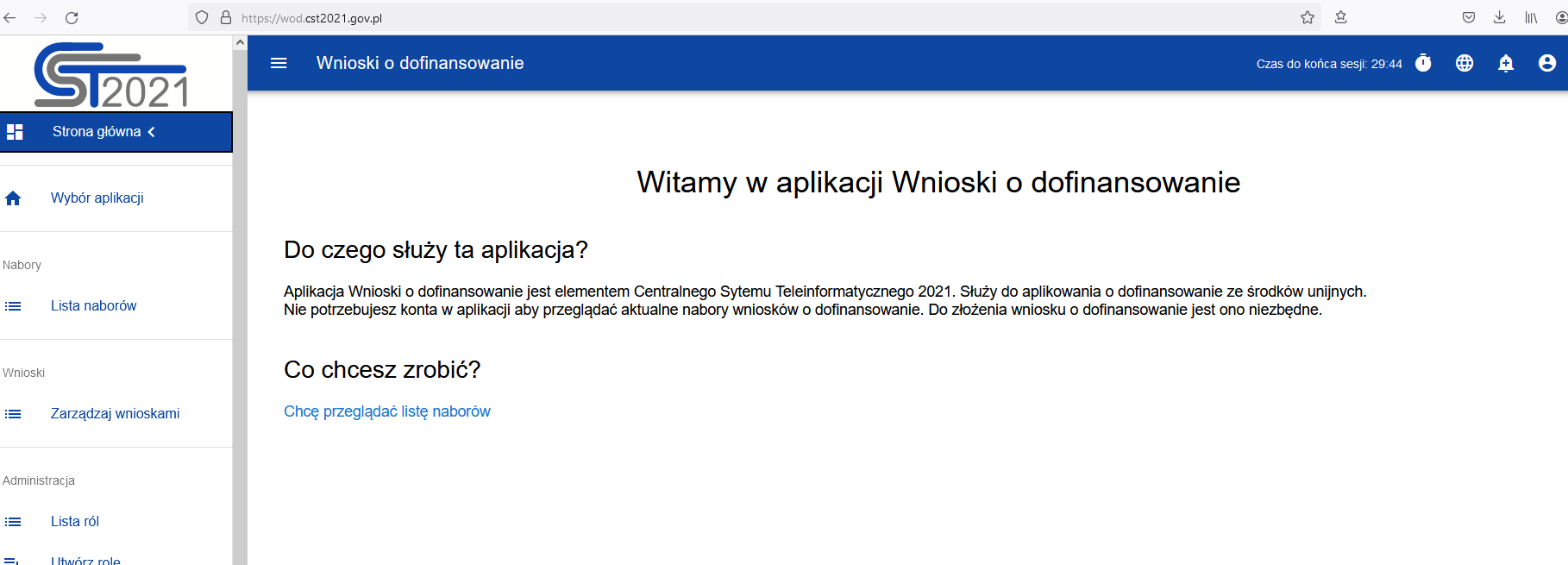 DODATKOWE PYTANIA
naborysrodowisko@warmia.mazury.pl
Bartłomiej JasińskiGłówny Specjalista
Biuro Projektów Środowisko
Departament Europejskiego Funduszu Rozwoju Regionalnego
Urząd Marszałkowski Województwa Warmińsko-Mazurskiego 
w Olsztynie
Dziękuję za uwagę!
Główny Punkt Informacyjny Funduszy Europejskich w Olsztynie
10 – 447 Olsztyn, ul. Głowackiego 17
Tel. 89 512 54 82/ 83/ 84/ 85/ 86/ 89
e-mail: pife.olsztyn@warmia.mazury.pl
poniedziałek: 8:00 – 18:00
wtorek- piątek 7:30 –15:30
Dziękuję za uwagę!